高级职业园长培训（远程）考试流程
进入百志诚教育官网www.yjlm.com
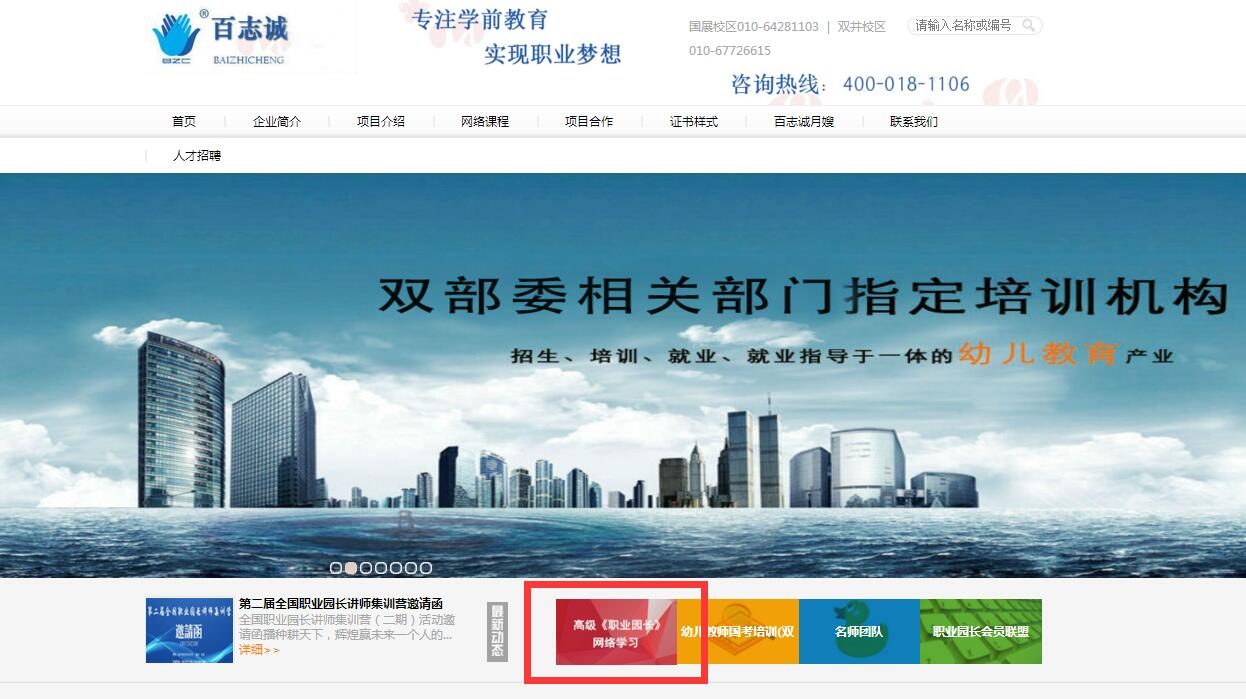 找到“点击进入课堂”框进入学习栏
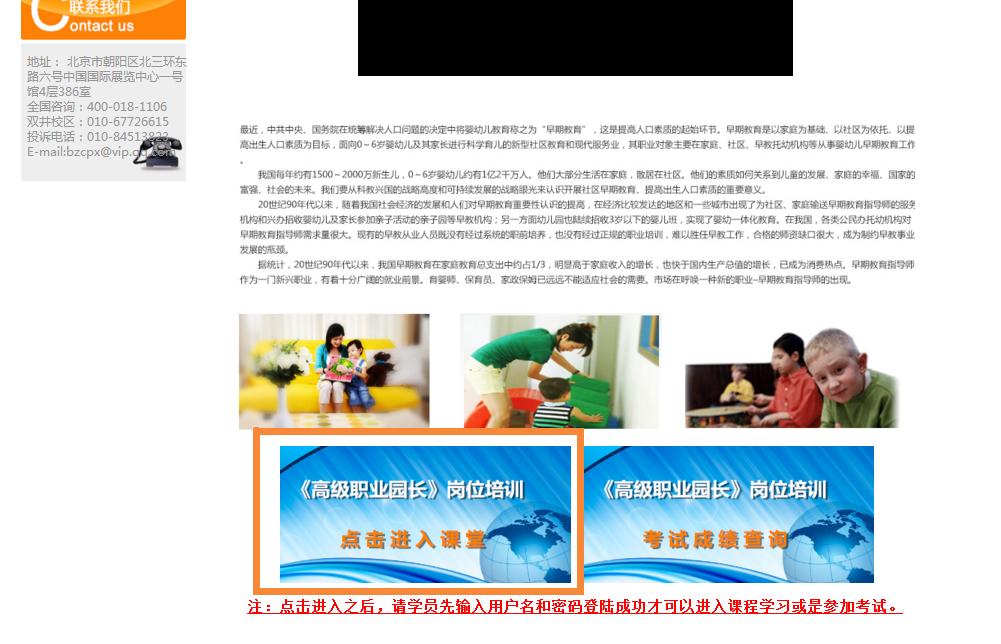 输入用户名和密码进入网站
选择要学习的课程，进行学习，全部课时学完后，方可参加考试
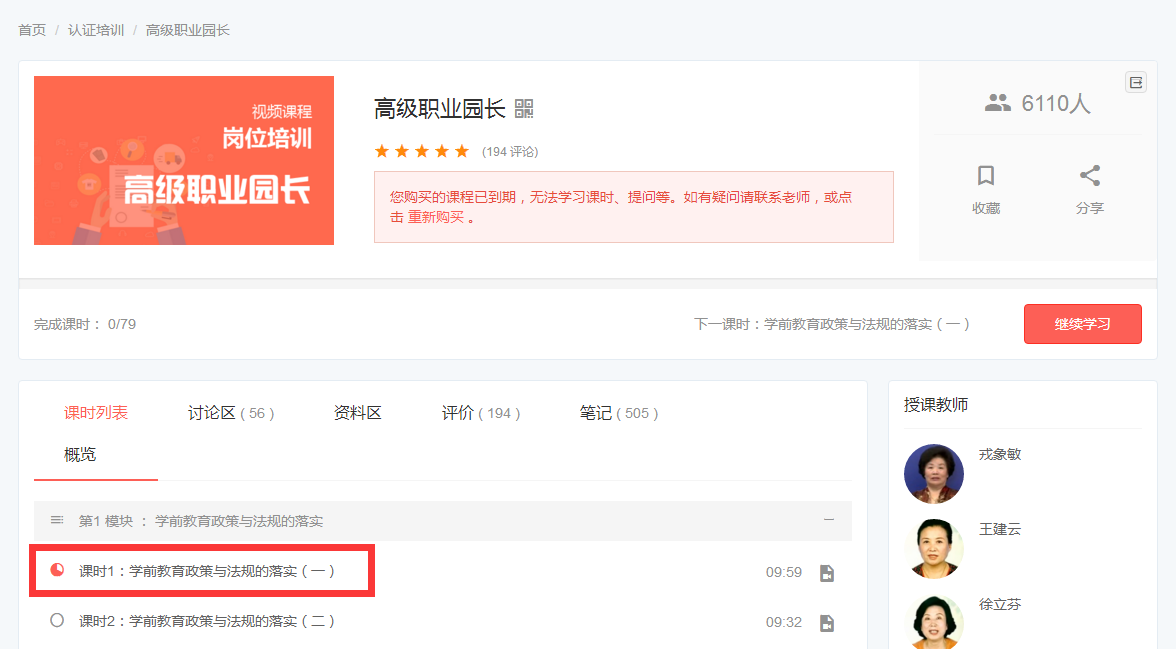 点击选择进入“远程监控考场”
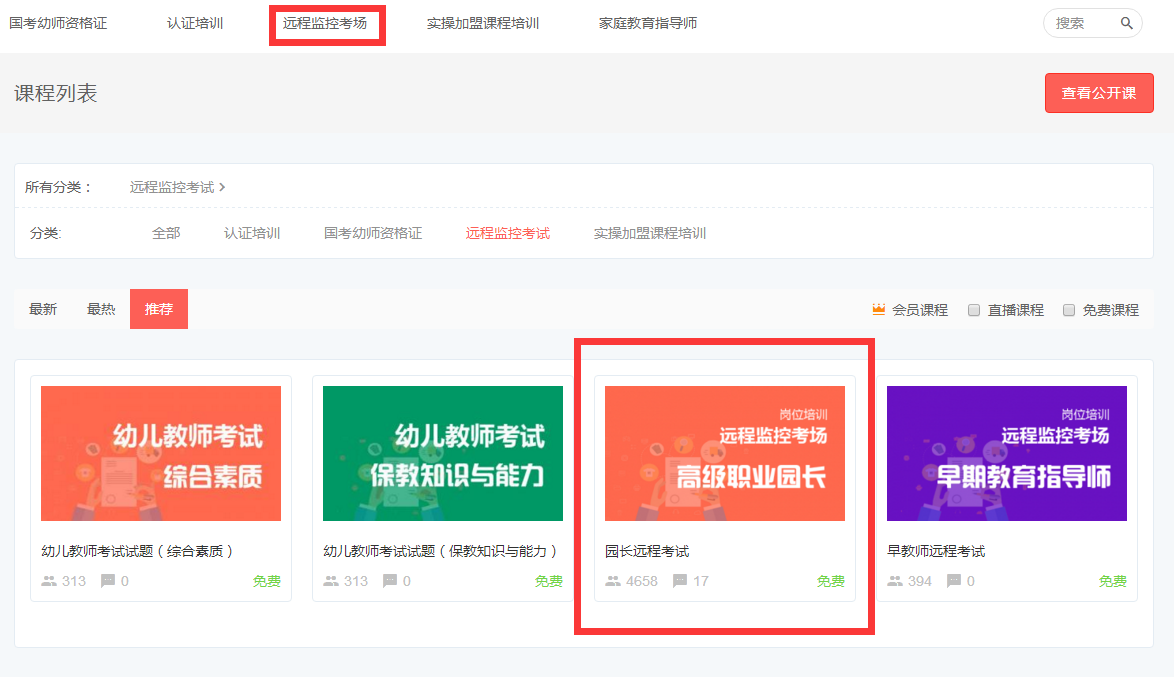 点击课时1进入考场
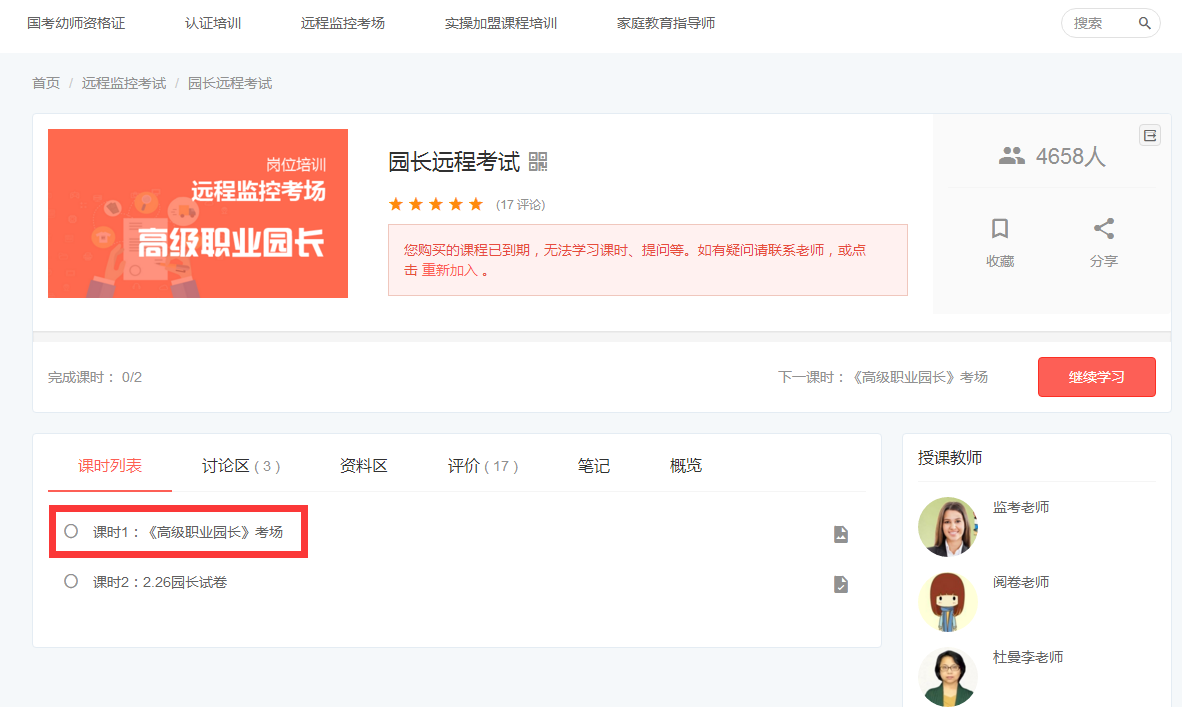 点击下载安装客户端
输入学习卡上的用户名，进入考场采集头像及验证身份证
进入该页面进行考试人员头像采集及身份证验证
头像、身份证采集完后，可回到网页，进入课时2参加考试
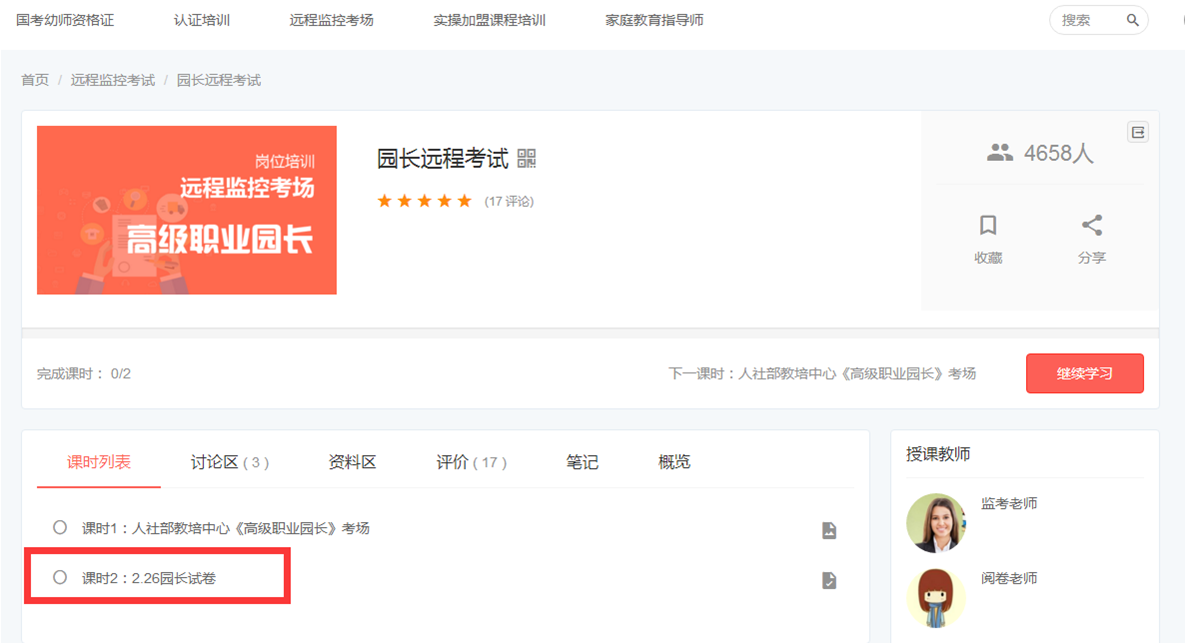 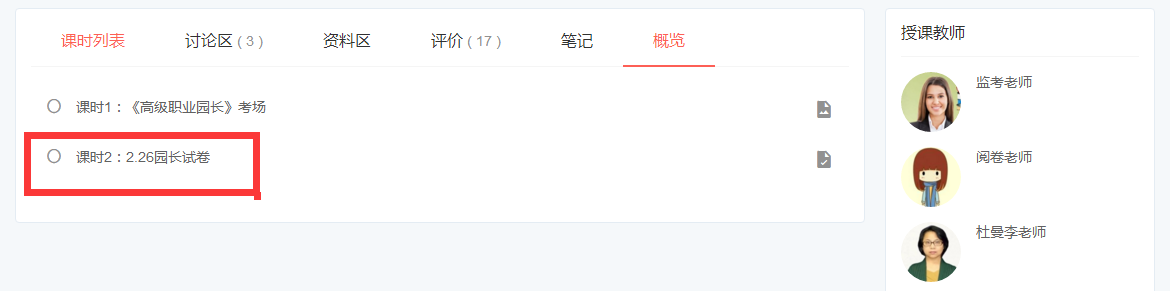 进入在线考试答题进行考试
所有考题答完后，学员选择“我要交卷”进行提交，提交后即刻显示学员客观题成绩
考试结束三个工作日后，即可查询自己考试总成绩
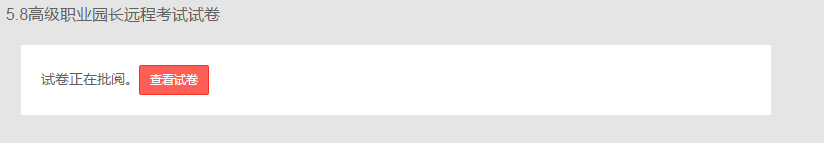 总成绩：■客观题（填空题、选择题、判断题）分值60分（电脑直接判分）。■主观题：（简答题、论述题）分值40分（人工阅卷判分）。
√考试时间每周日（9：00开始采集头像及身份证验证）                         (10：00—11：30考试。)√遇国家法定节假日考试时间顺延。
预祝您考出优异成绩！
24小时课程热线：400-018-1106